The New Testament IS A PATTERN
For the Mission of the Church
Part 8
Previously:
Lesson 7 (two parts on worship):
The New Testament is the Pattern for the Worship Given by the Church
We should see the nature of the mission of the church by the worship she offers
Observance of the death of Christ
Singing spiritual songs which praise and admonish
Freewill giving
Prayers
Preaching
SPIRITUAL
Since The New Testament Is Our Pattern
There is a pattern for the:
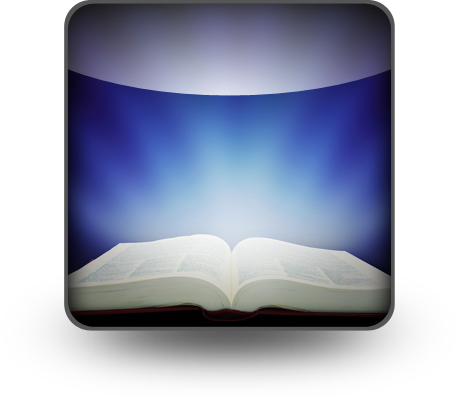 MISSION
OF THE
CHURCH
Since The New Testament Is Our Pattern
There is a pattern for the:
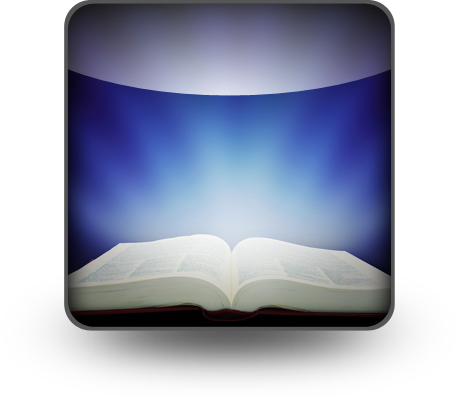 MISSION
OF THE
CHURCH
Since The New Testament Is Our Pattern
There is a pattern for the:
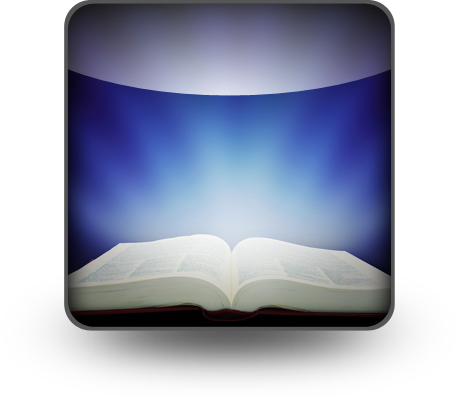 MISSION
OF THE
CHURCH
Limited
Limiting Characteristics of the Widow Indeed
1 Timothy 5
Left alone (5:5)
Must be older than sixty years (5:9)
“having been the wife of one husband” (5:9, LO)
The Godly Characteristics of the Widow Indeed
Trusts in God (5:5)
Continues in prayer night and day (5:5)
Well reported of good works (5:10)
Brought up children
Lodged strangers
Washed the saints' feet
Relieved the afflicted
Diligently followed every good work
(Domestic Care)
OthersHospitable
Am I Pursuing The Mind Of Christ?
Philippians 2:1-8
Like-minded (2:2)
Lowly-minded (2:3)
Others-minded (2:4)
Service-minded (2:5-7)
Obedient-minded (2:8)
Have You Obeyed The Lord’s Gospel?